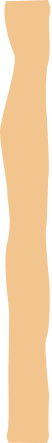 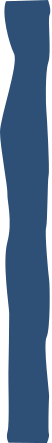 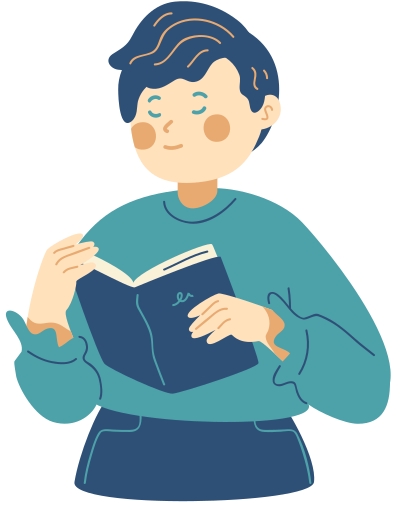 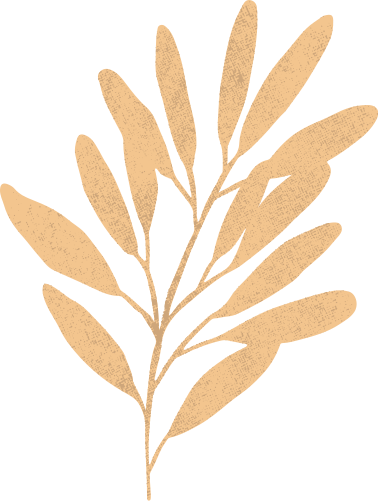 CHÀO MỪNG CÁC EM ĐẾN VỚI BÀI HỌC NGÀY HÔM NAY!
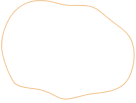 KHỞI ĐỘNG
a. Các em hãy nói với bạn các hoạt động diễn ra trong ngày của em
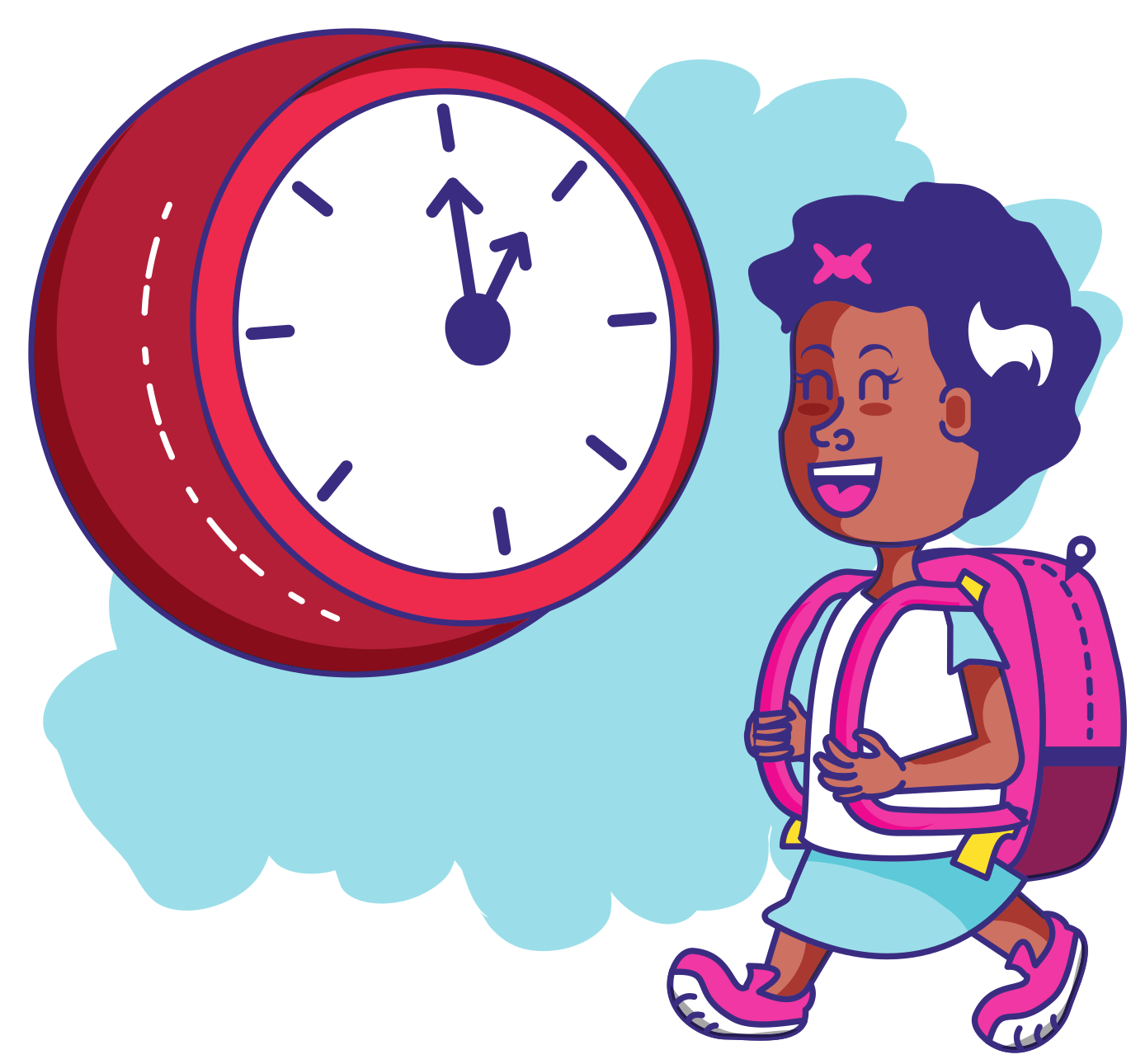 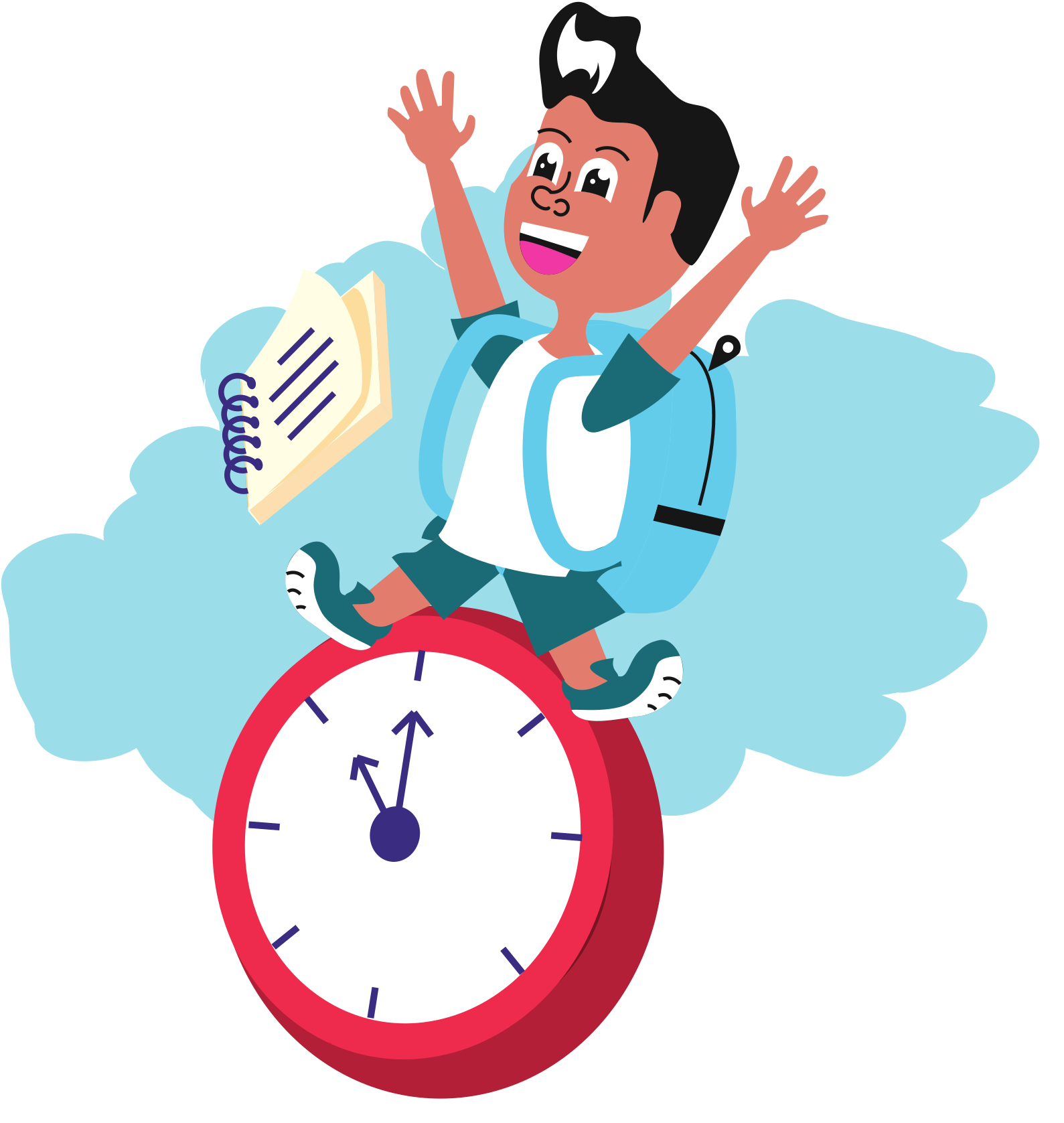 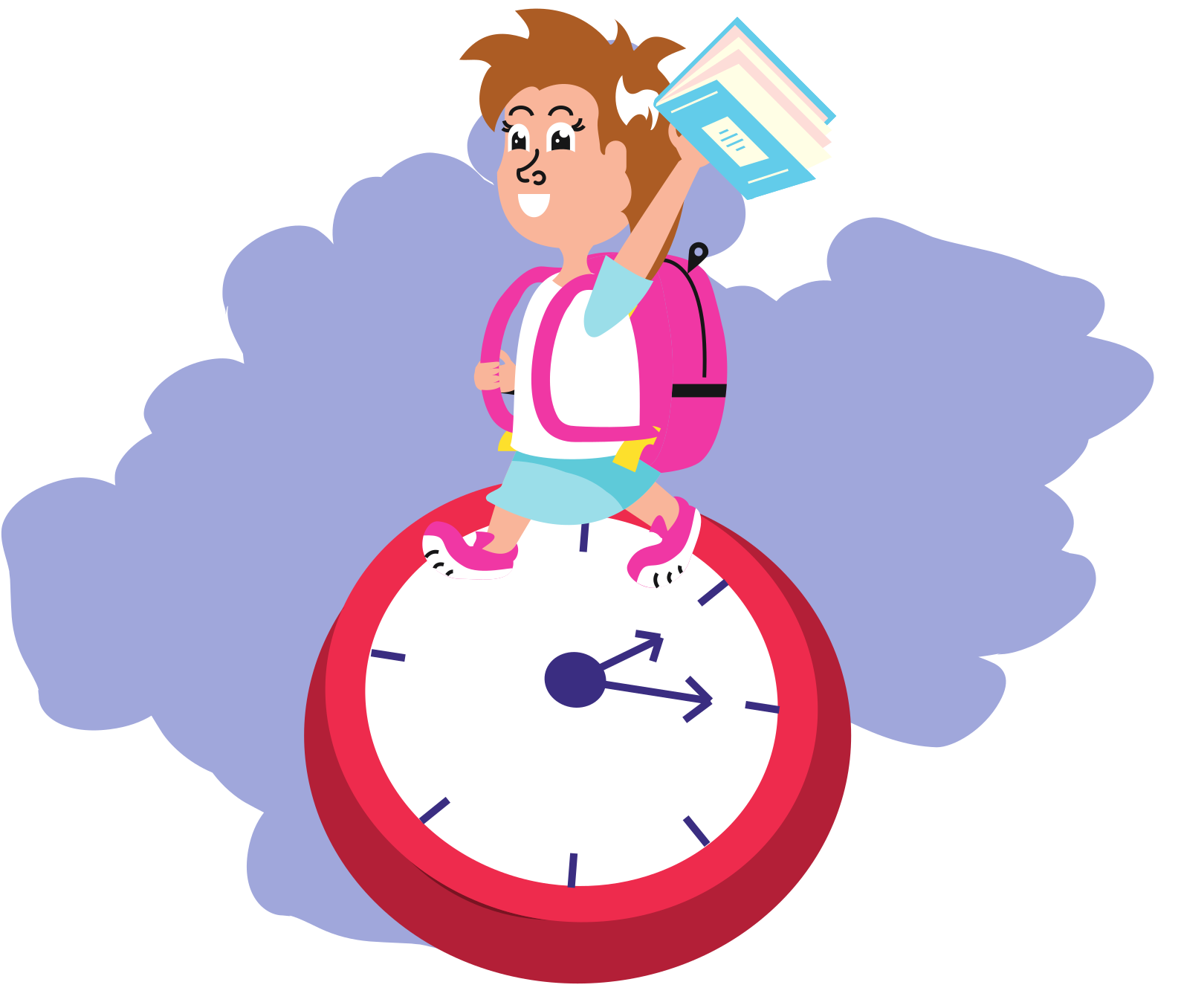 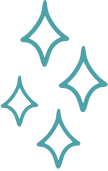 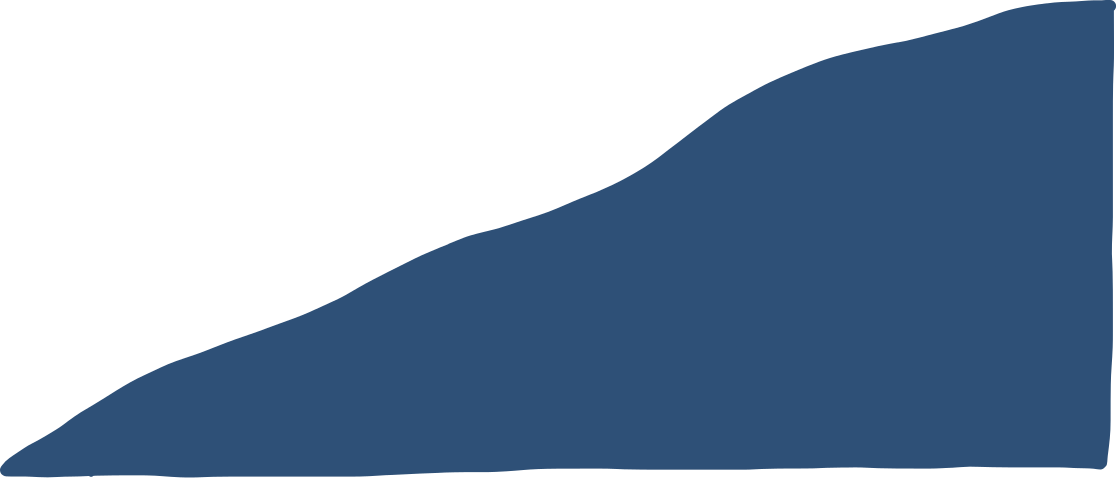 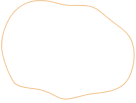 KHỞI ĐỘNG
b. Các em hãy quan sát tranh và thảo luận nhóm những thông tin ghi trên bảng tin và trả lời câu hỏi trong ảnh dưới đây
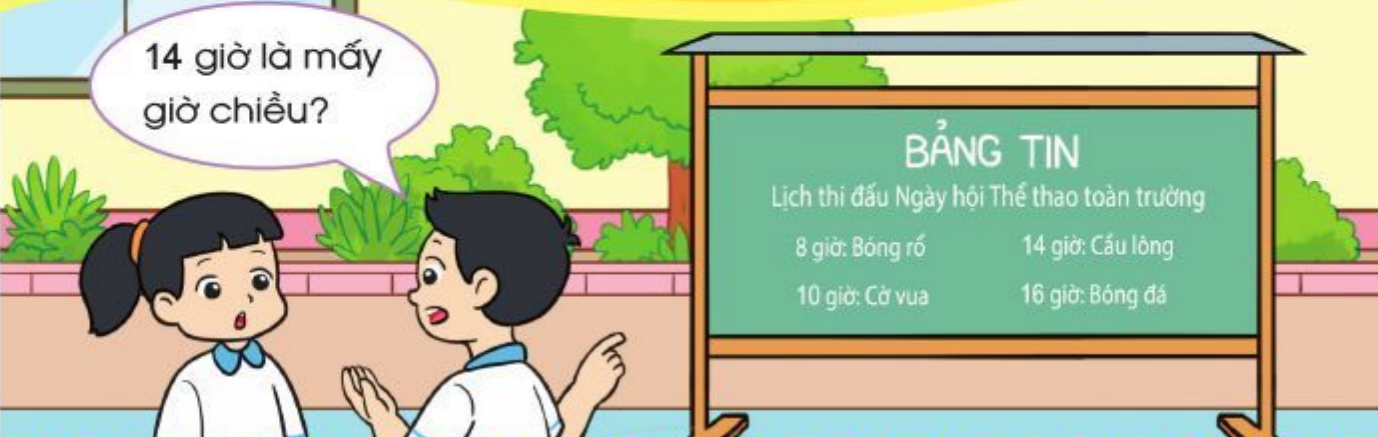 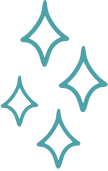 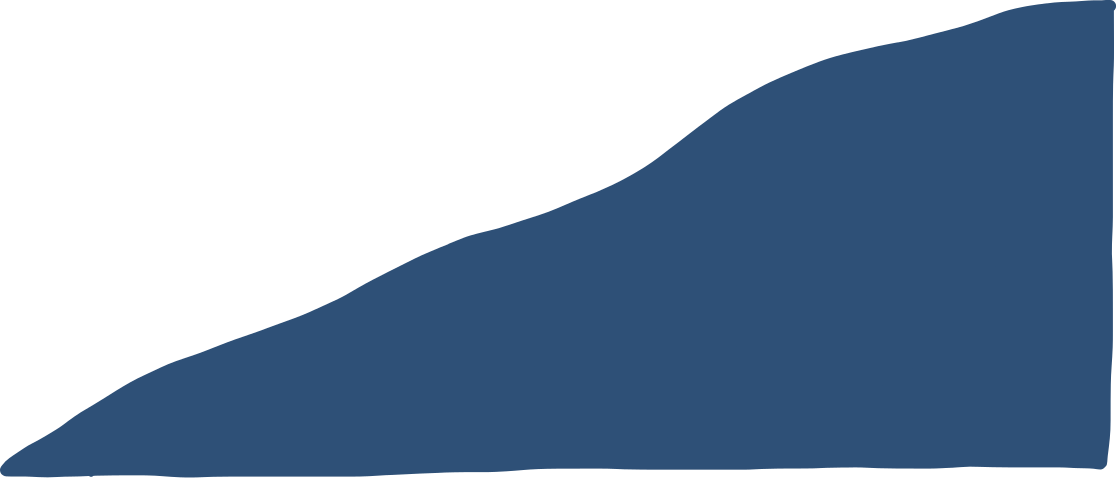 14 giờ là 2 giờ chiều
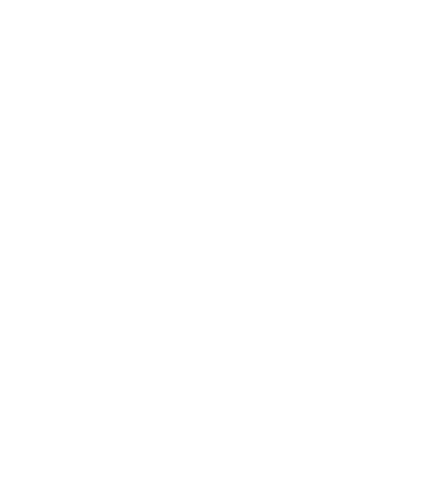 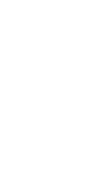 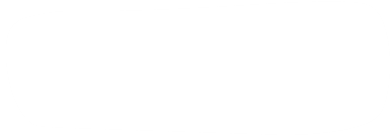 Thứ hai ngày 17 tháng 1 năm 2022
Toán
Bài 67: Ngày – Giờ
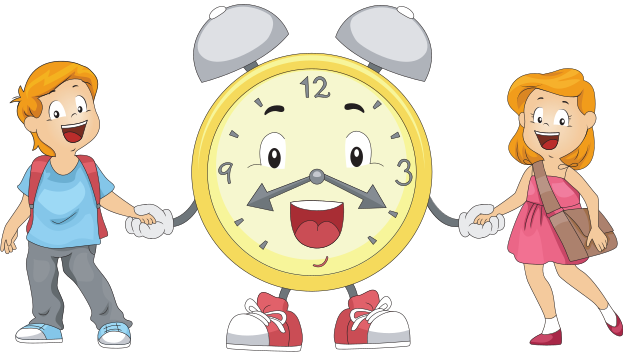 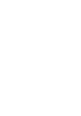 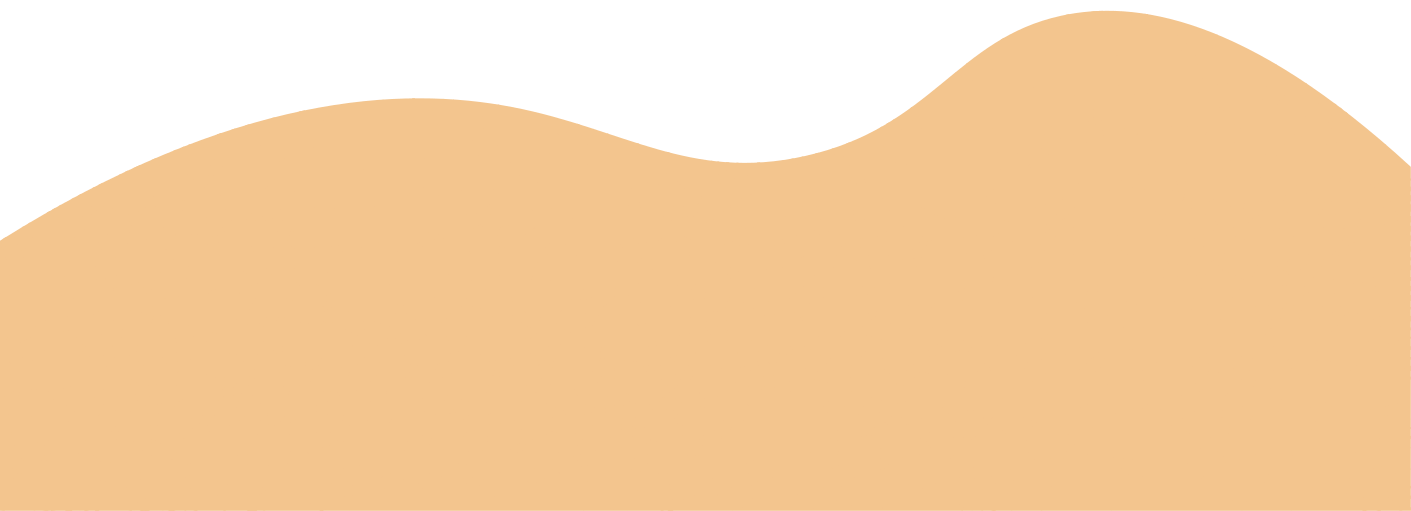 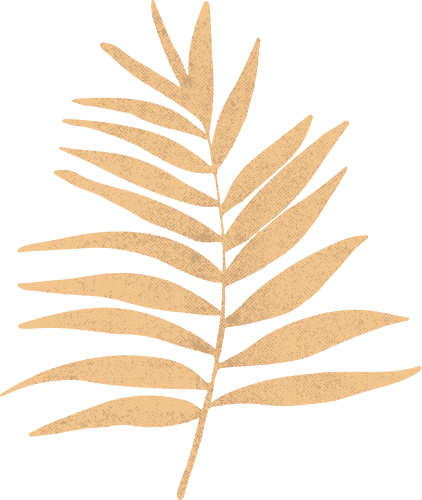 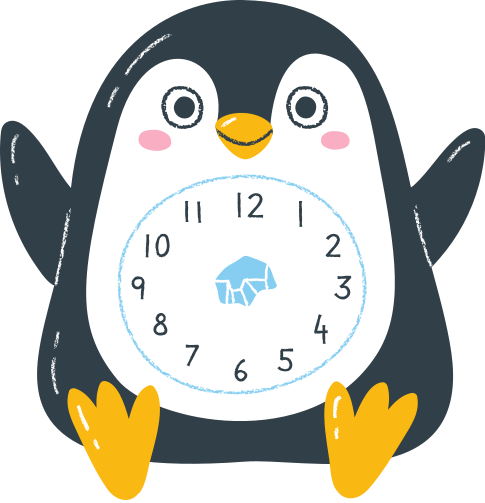 Theo em, 1 ngày có bao nhiêu giờ?
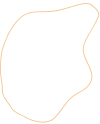 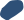 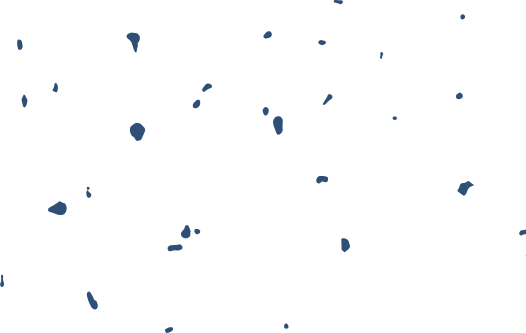 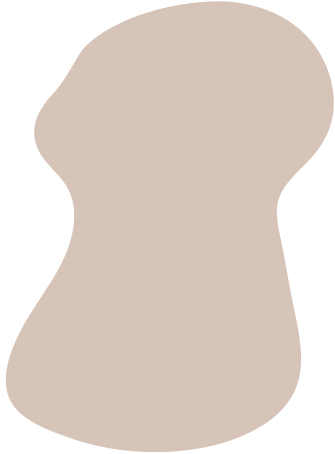 1 ngày = 24 giờ
24 giờ trong một ngày được tính từ 12 giờ đêm hôm trước đến 12 giờ đêm hôm sau
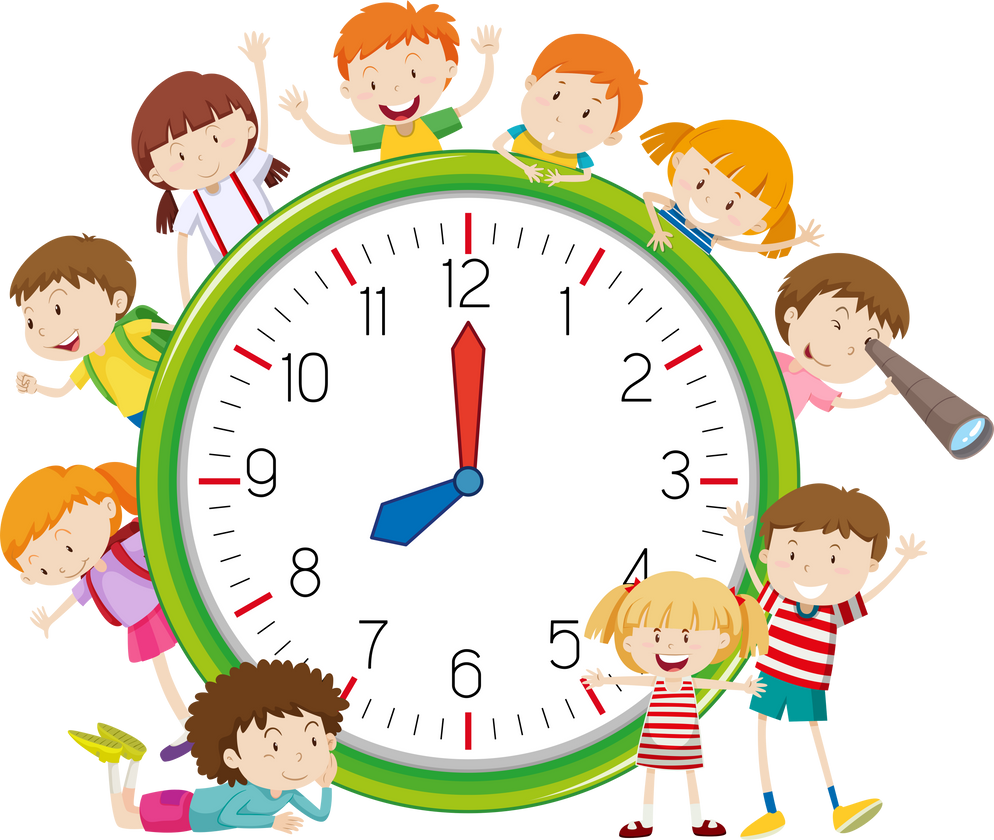 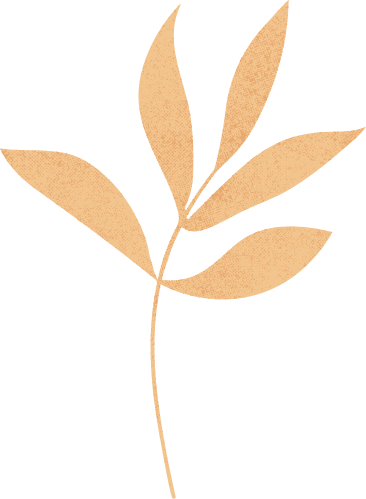 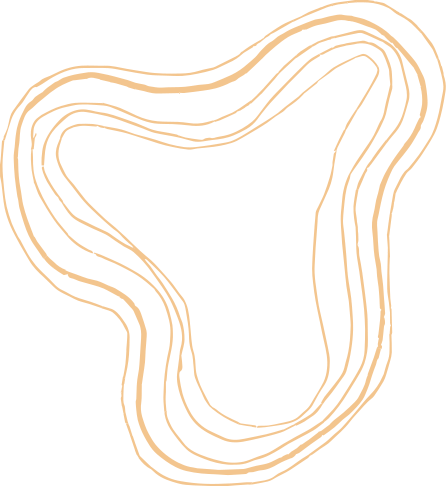 Các em hãy thảo luận nhóm và viết giờ thích hợp với các buổi trong ngày vào bảng sau:
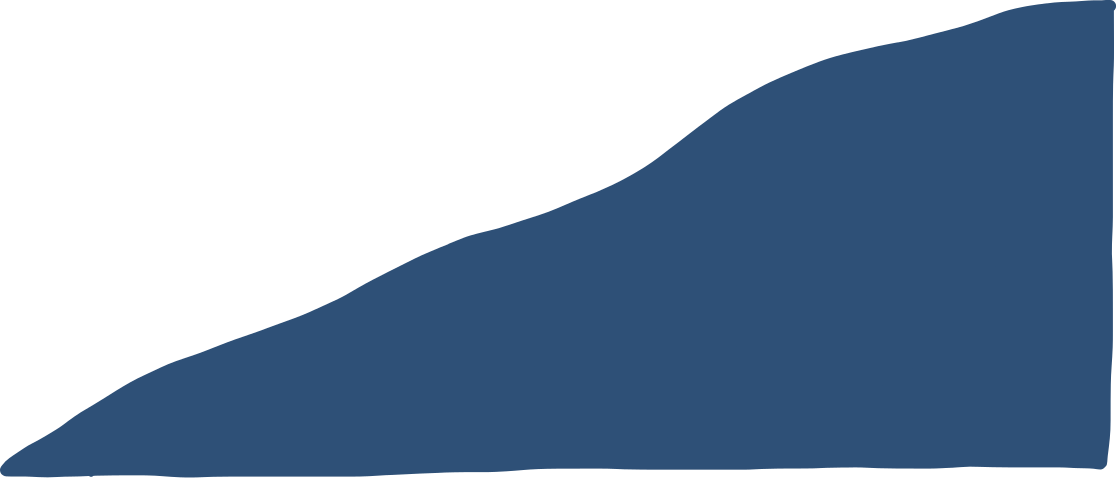 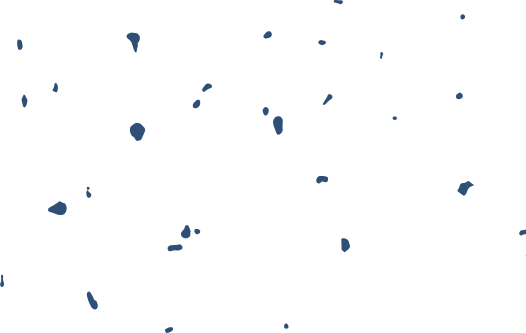 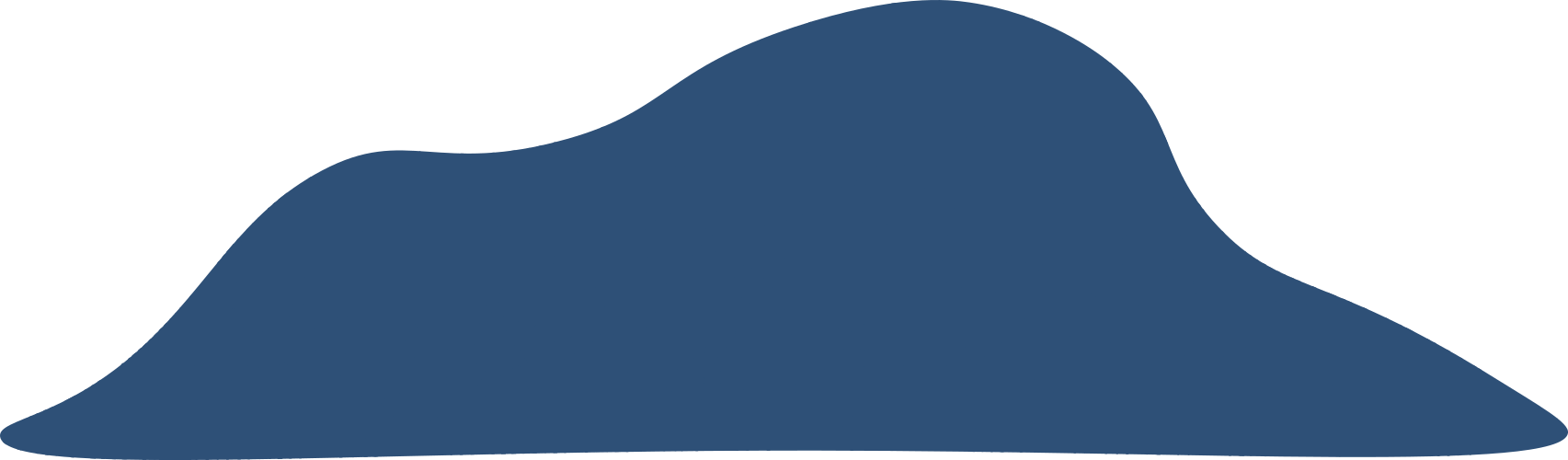 Các em hãy thực hành xem đồng hồ và đọc giờ lớn hơn 12 giờ
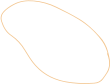 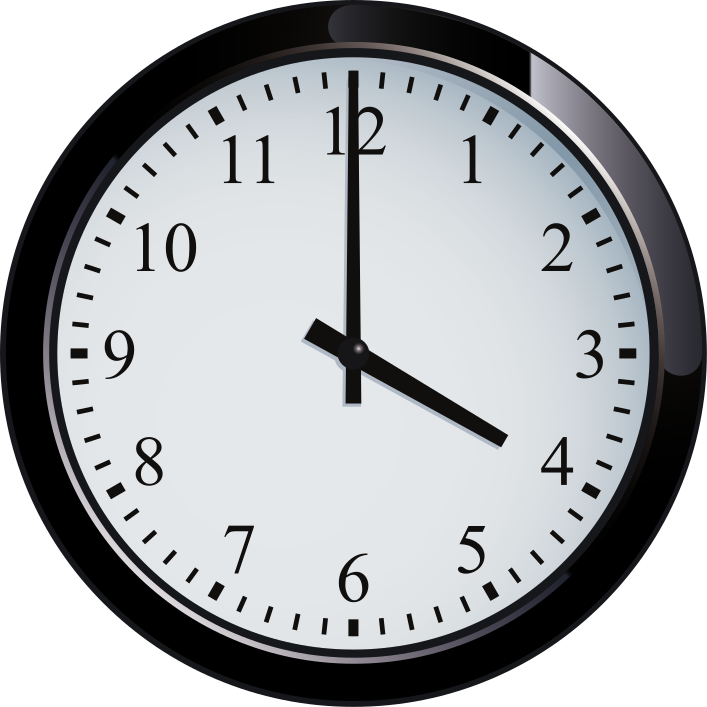 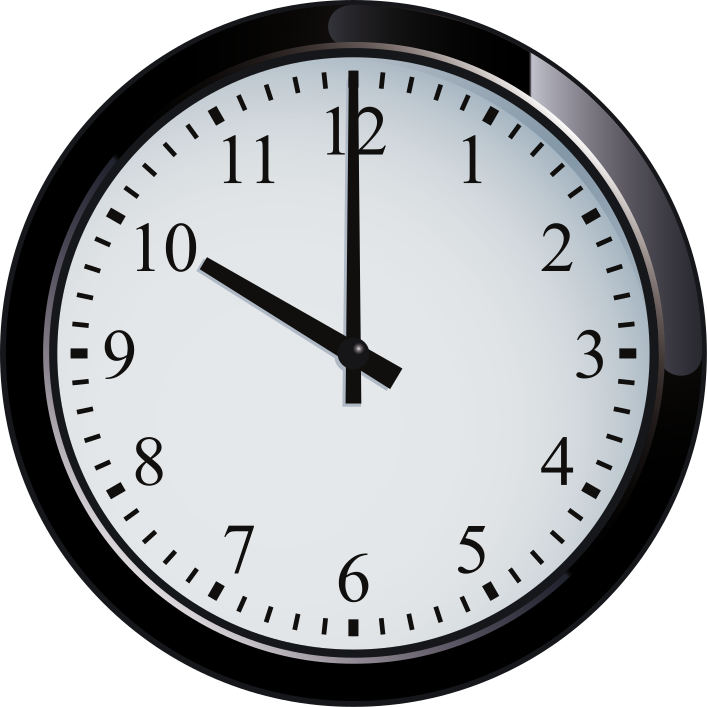 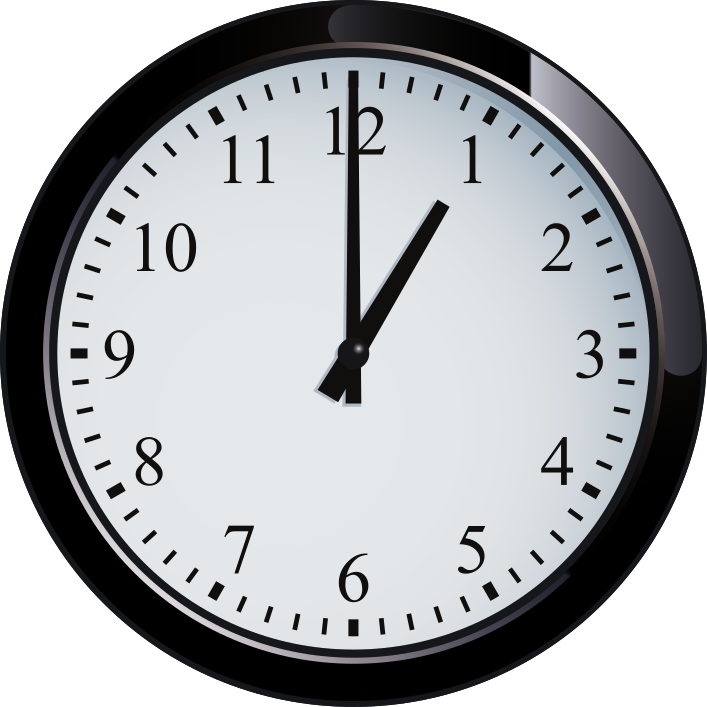 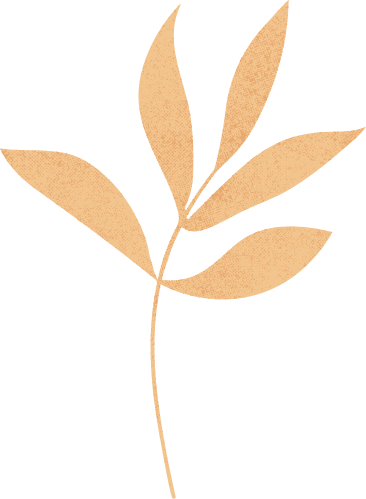 10 giờ sáng
10 giờ đêm 
22 giờ
4 giờ sáng
4 giờ chiều
16 giờ
1 giờ sáng
1 giờ chiều
13 giờ
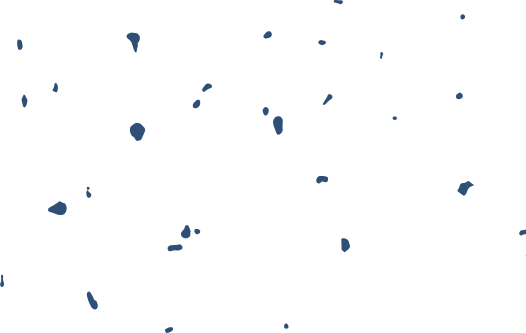 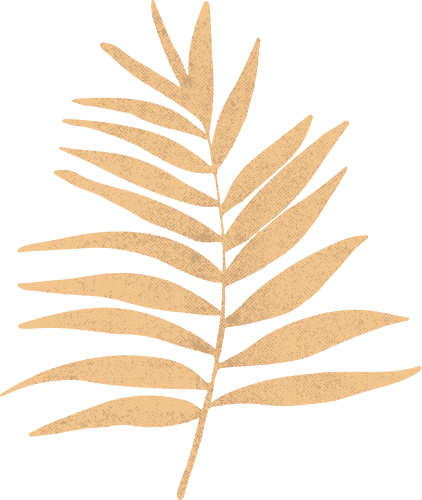 LUYỆN TẬP
Bài 1: Thực hiện theo cặp
Các em hãy quay kim trên mặt đồng hồ để đồng hồ chỉ đúng giờ theo yêu cầu trong SGK và giải thích cách làm của mình.
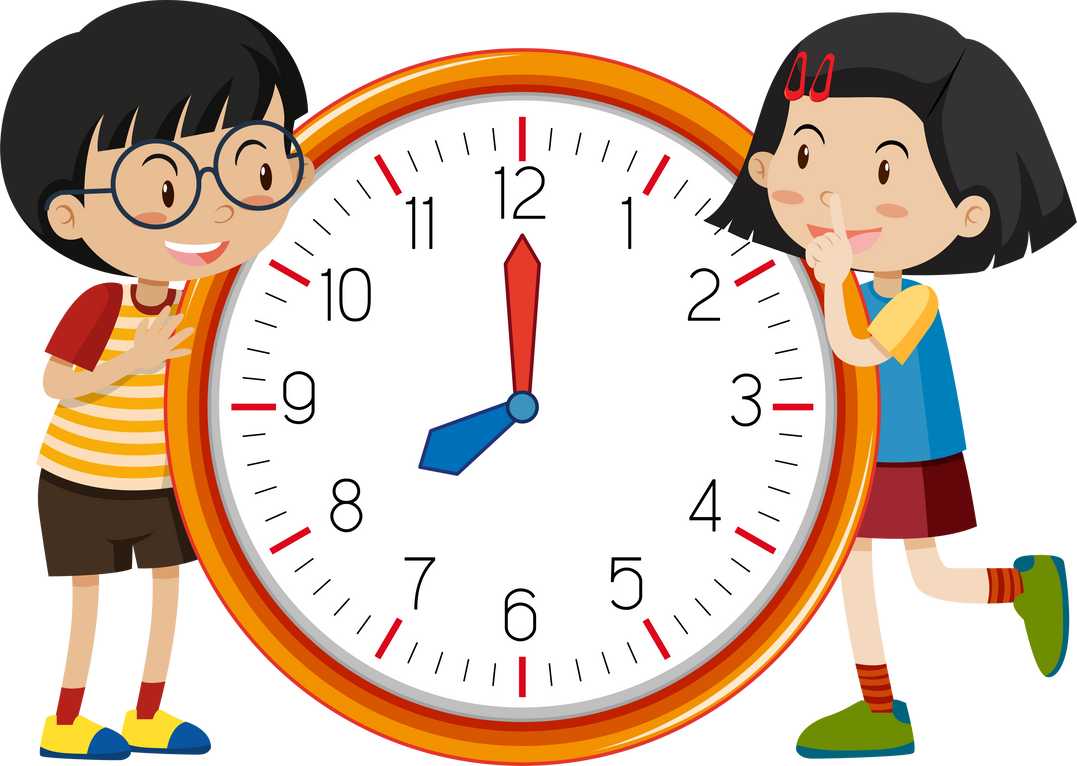 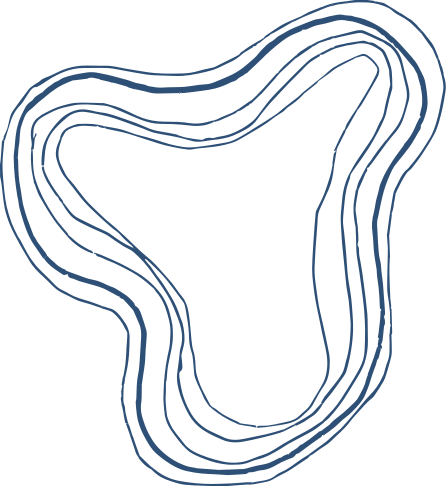 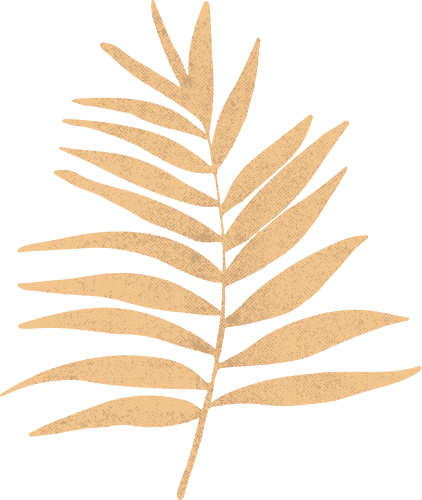 a.
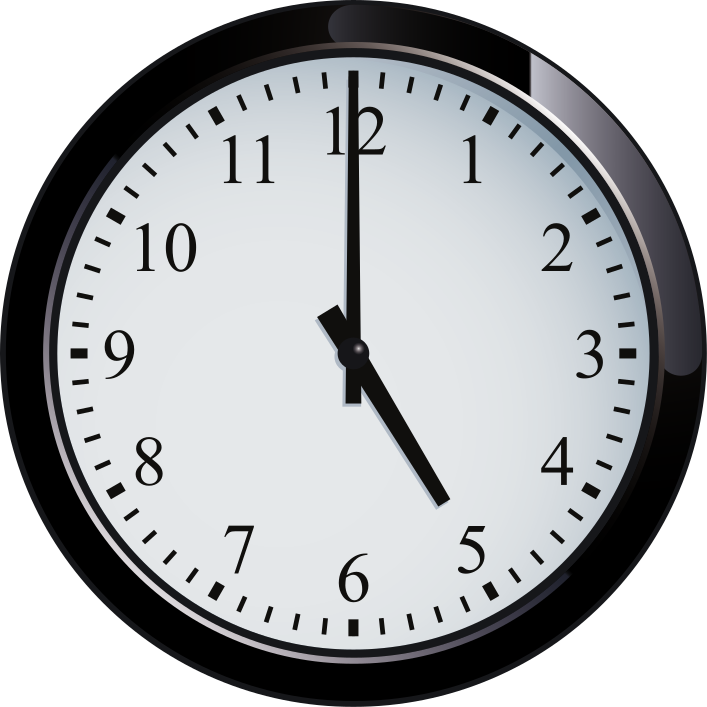 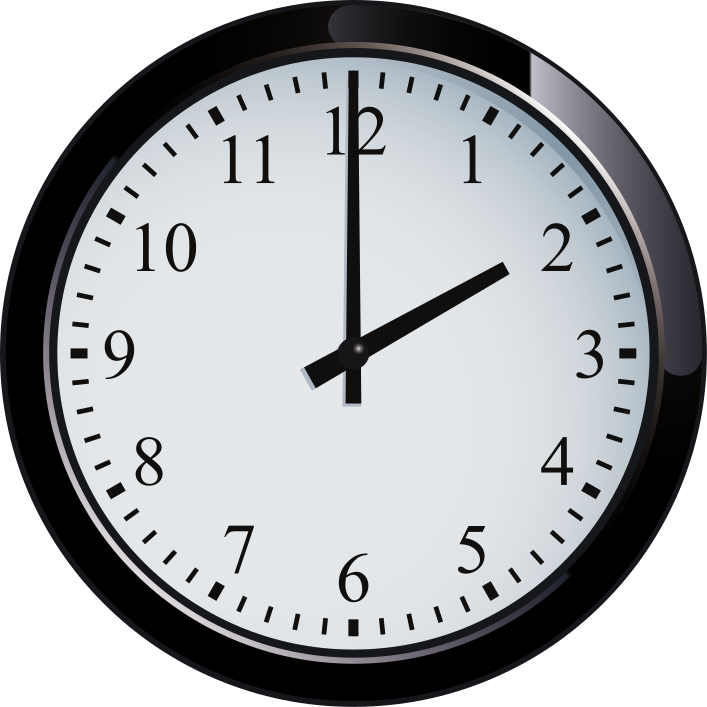 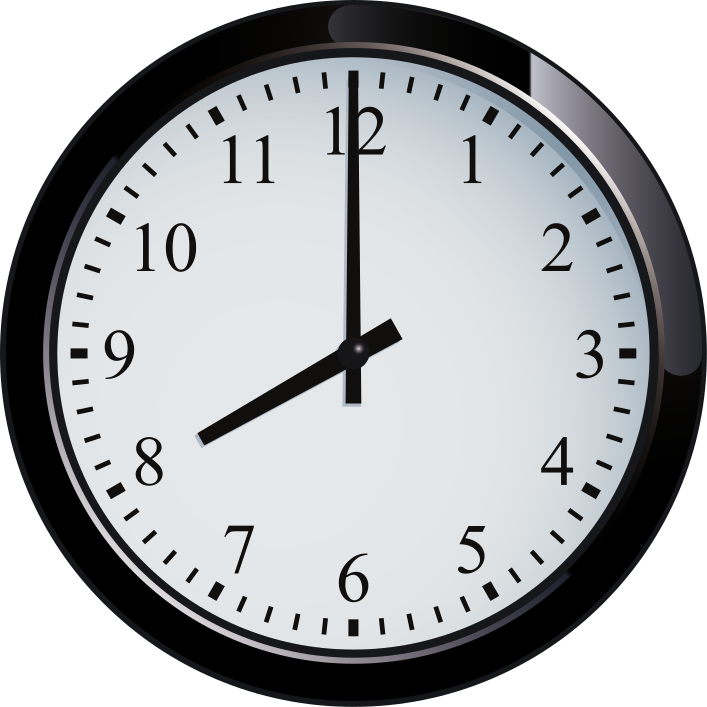 2 giờ
5 giờ
8 giờ
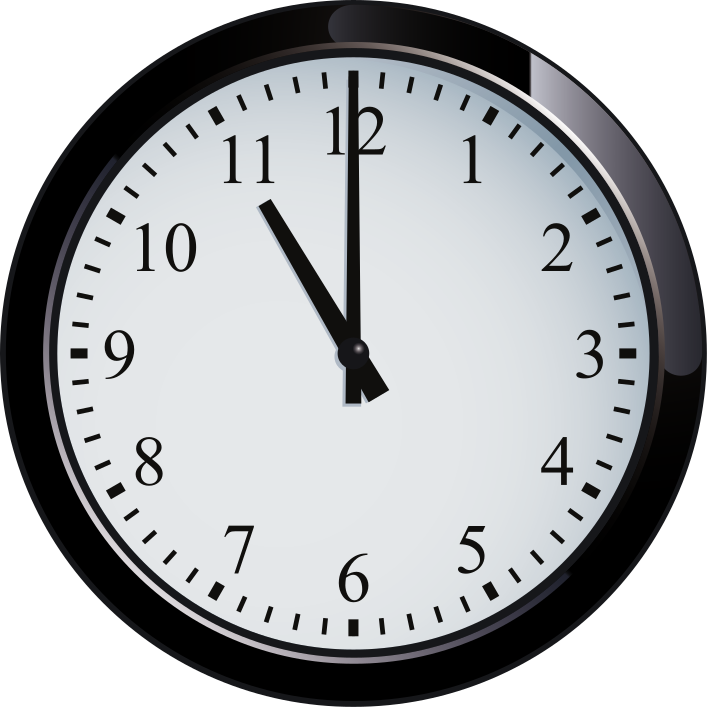 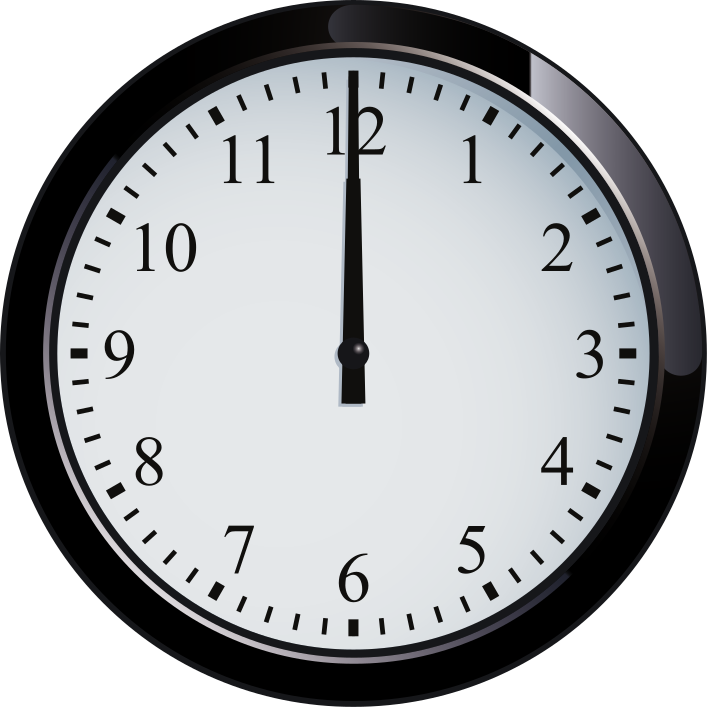 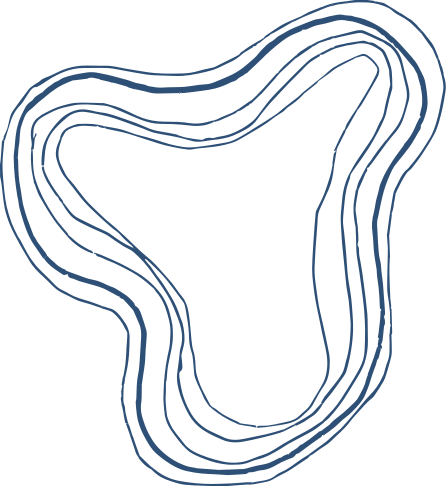 11 giờ
12 giờ
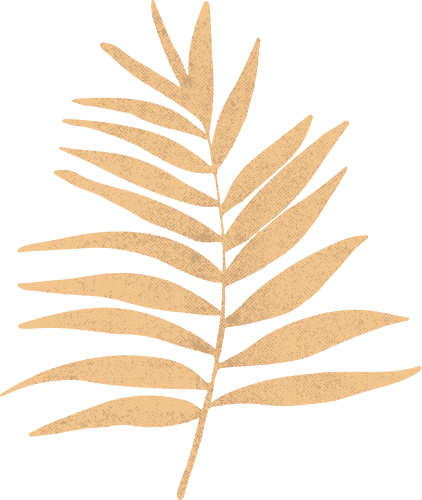 b.
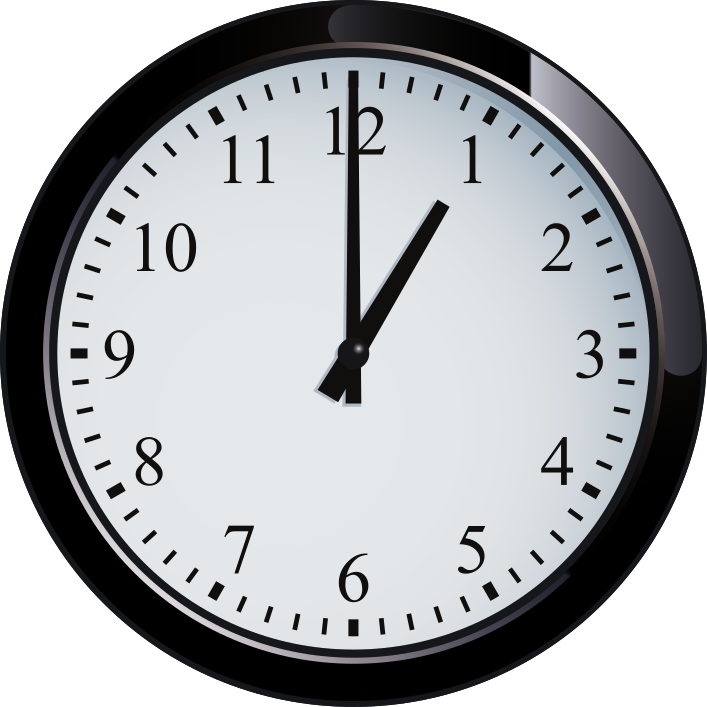 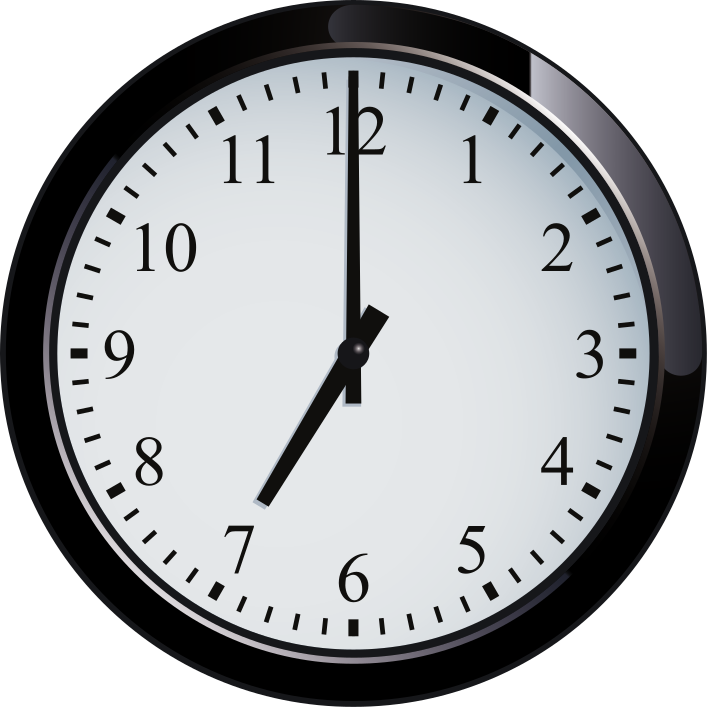 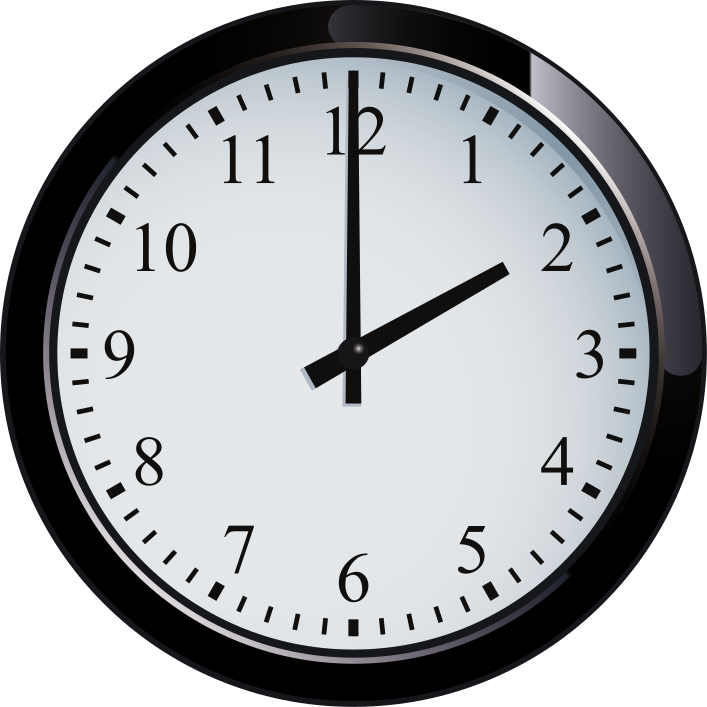 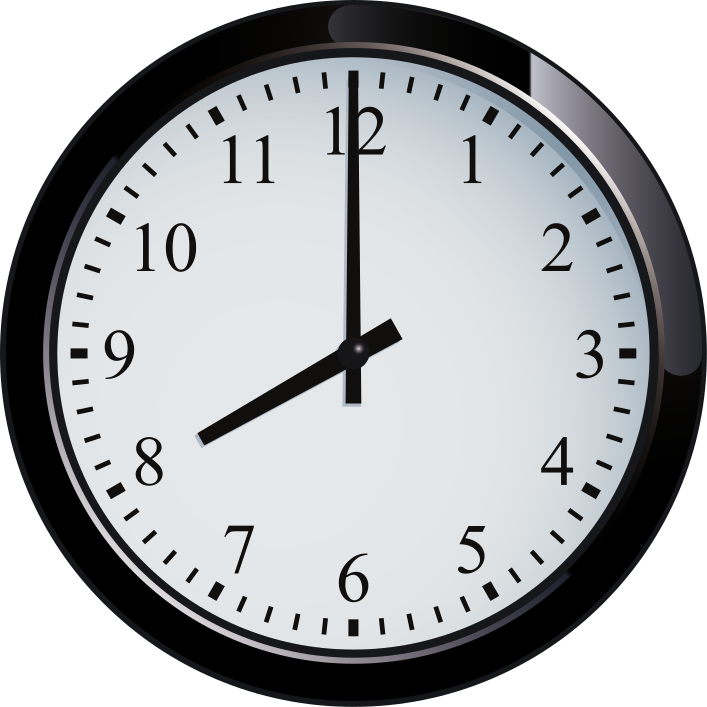 13 giờ
19 giờ
14 giờ
20 giờ
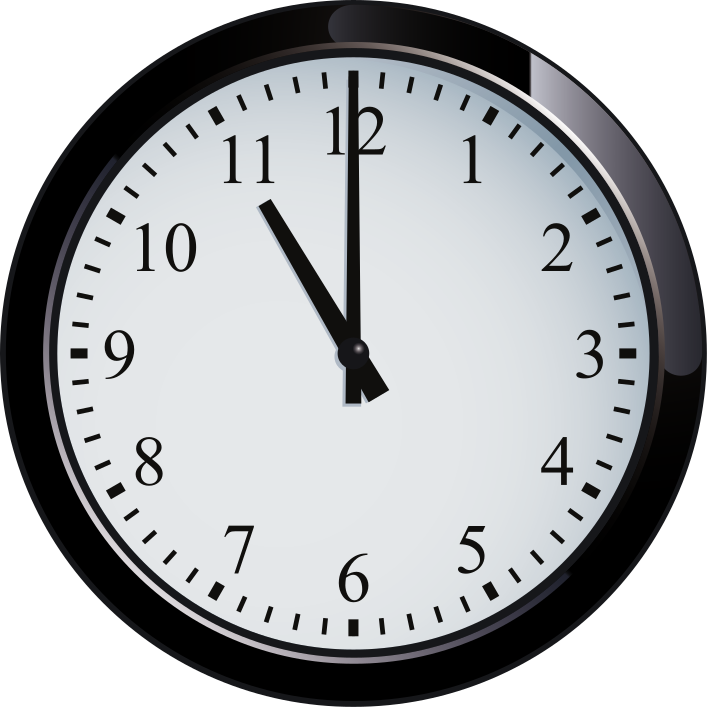 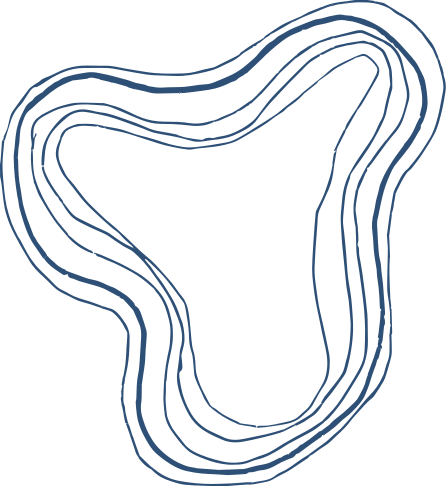 23 giờ
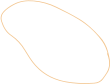 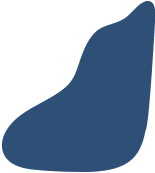 Bài 2: Số?
Các em hãy đọc giờ đúng trên đồng hồ kim và đồng hồ điện tử, sau đó giải thích cho bạn nghe cách làm của mình
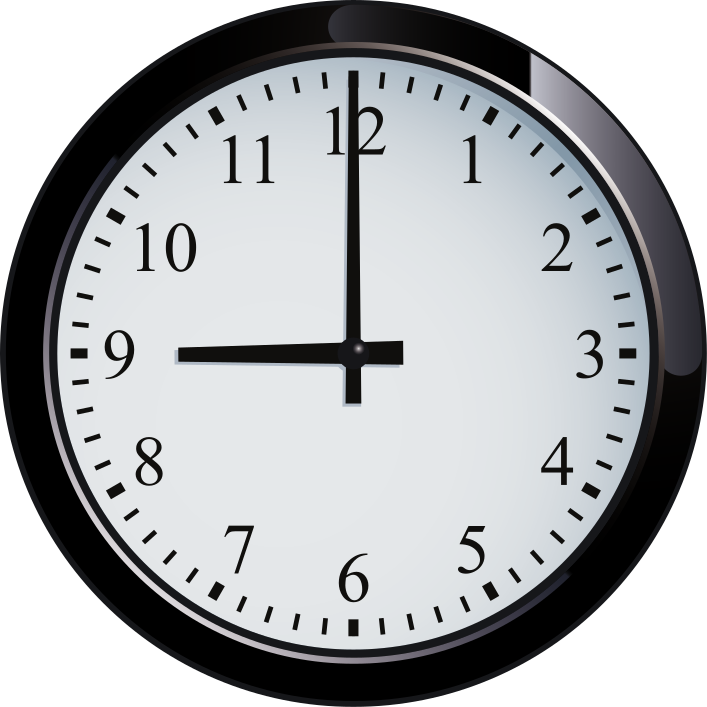 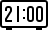 Mẫu
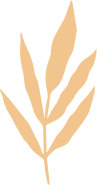 21 giờ hay 9 giờ tối
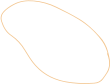 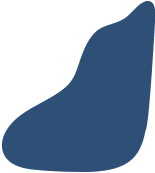 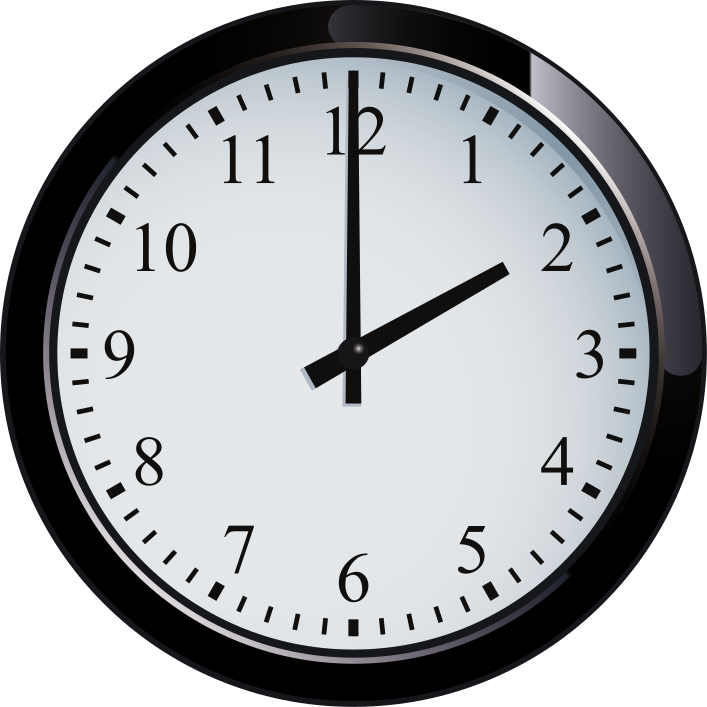 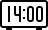 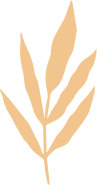 ?
?
giờ hay            giờ chiều
14
2
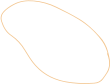 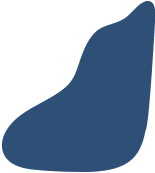 Luyện tập đọc giờ đúng trên đồng hồ kim và đồng hồ điện tử.
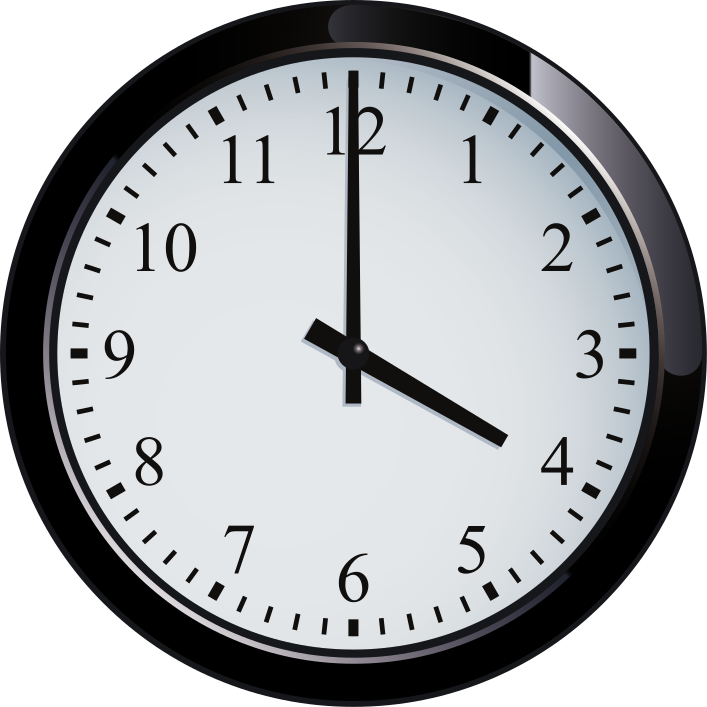 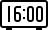 16
4
a.
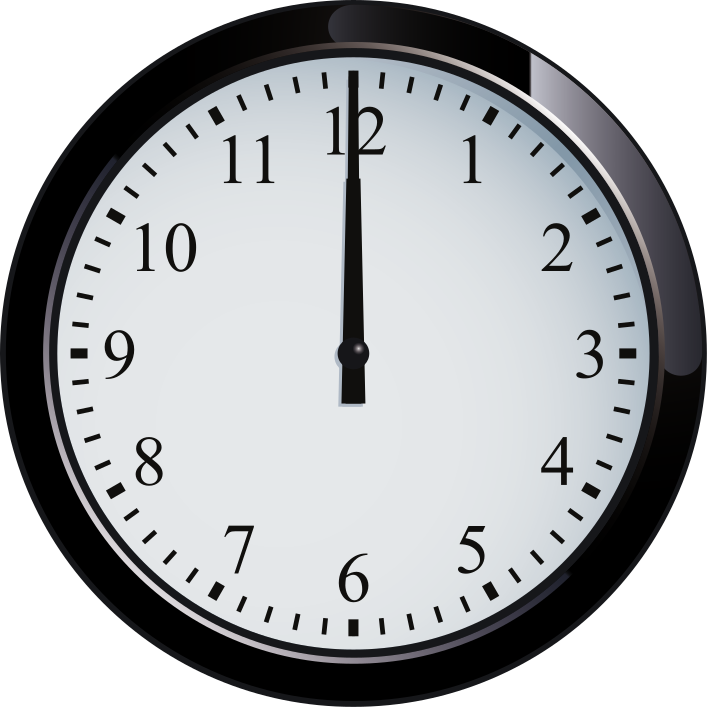 ?
?
?
?
giờ hay            giờ chiều
giờ hay            giờ đêm
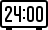 24
12
b.
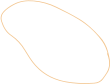 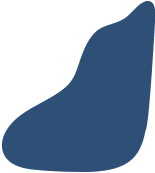 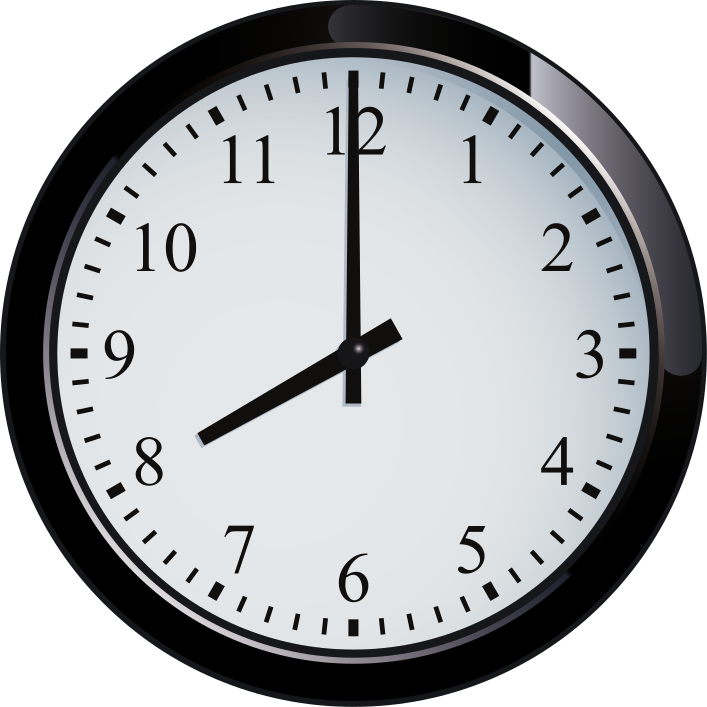 8
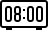 c.
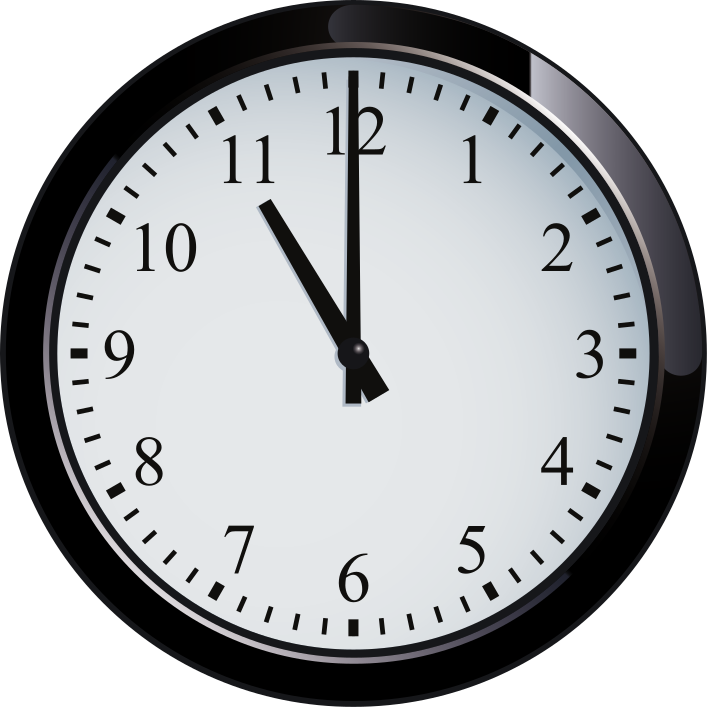 23
11
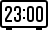 d.
?
?
?
?
giờ sáng
giờ hay            giờ đêm
giờ trưa
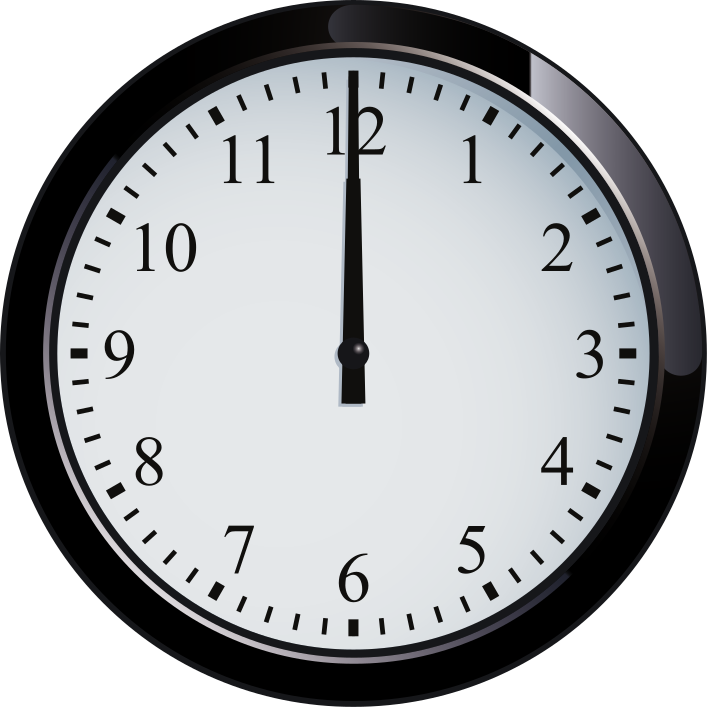 12
e.
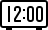 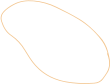 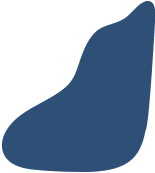 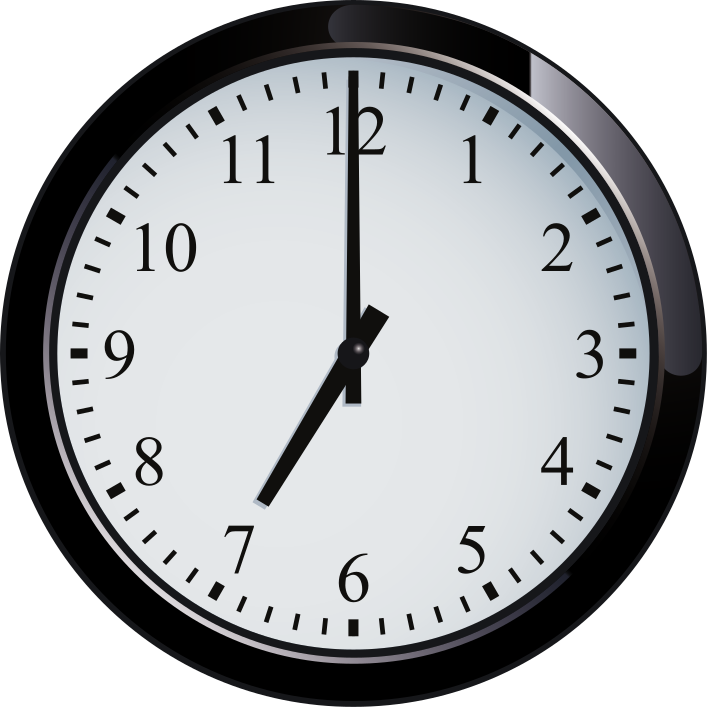 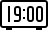 19
7
g.
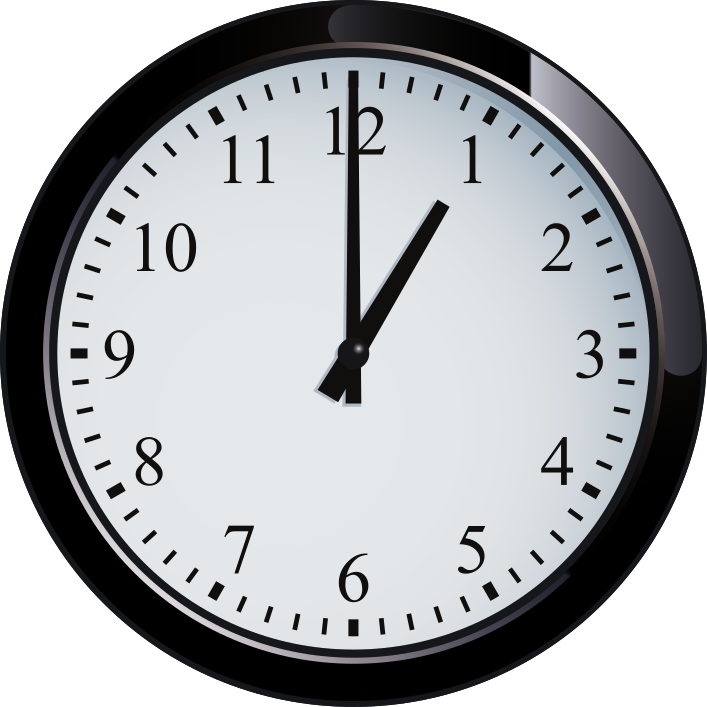 h.
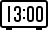 13
1
?
?
?
?
?
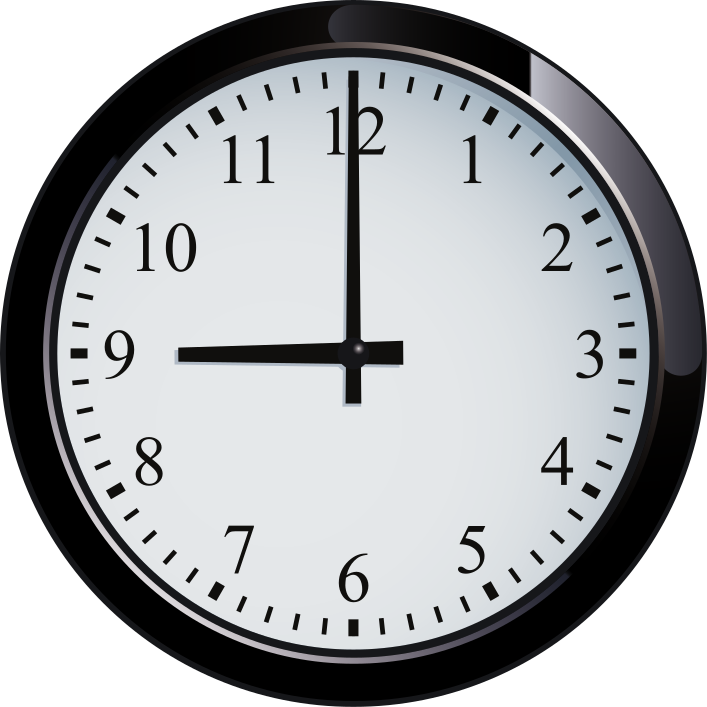 giờ hay            giờ chiều
giờ hay            giờ tối
giờ sáng
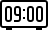 i.
9
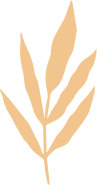 Bài 3:
Các em hãy quan sát tranh và chọn đồng hồ phù hợp với mỗi tranh vẽ
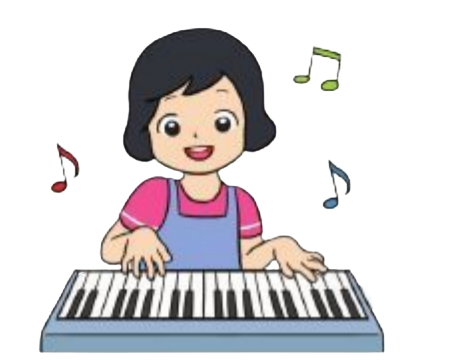 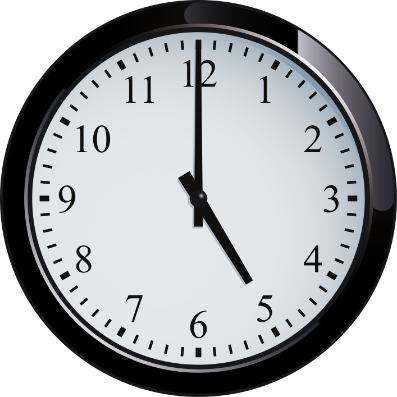 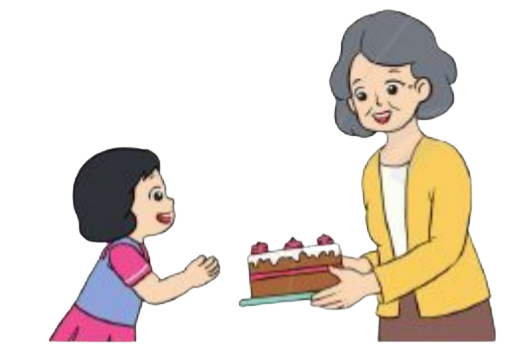 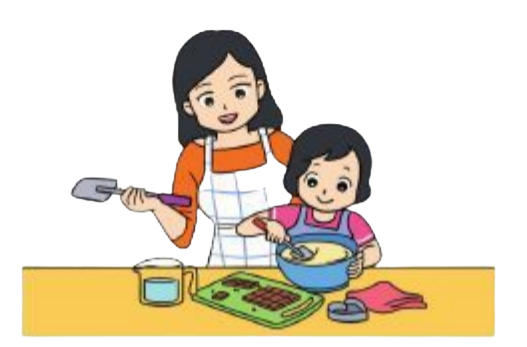 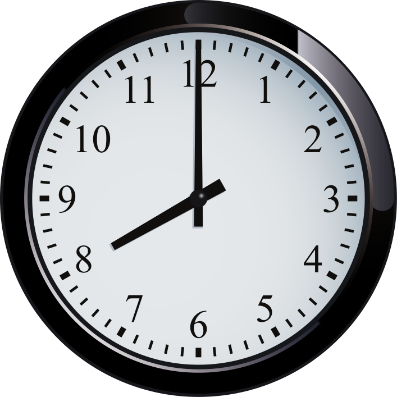 Loan tập đàn lúc 19 giờ
Loan mang bánh biếu bà lúc 17 giờ
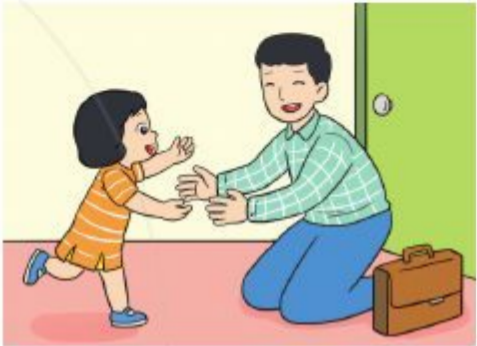 Loan giúp mẹ làm bánh lúc 15 giờ
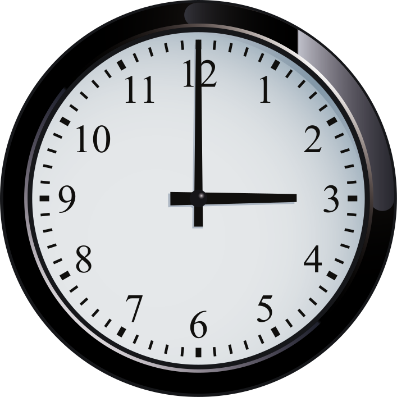 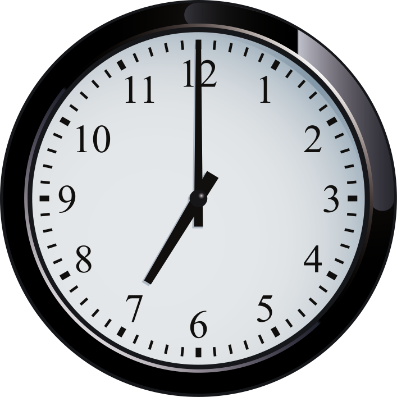 Bố Loan đi công tác về lúc 20 giờ
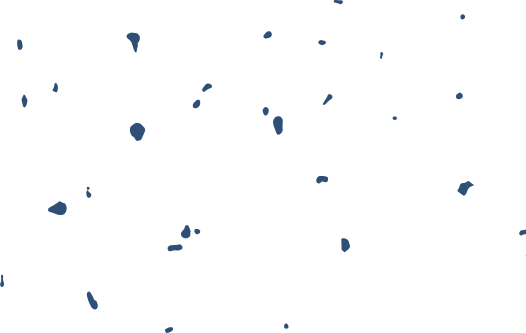 Các em hãy sắp xếp lại thứ tự các hoạt động theo thời gian cho hợp lý và kể thành một câu chuyện theo các bức tranh
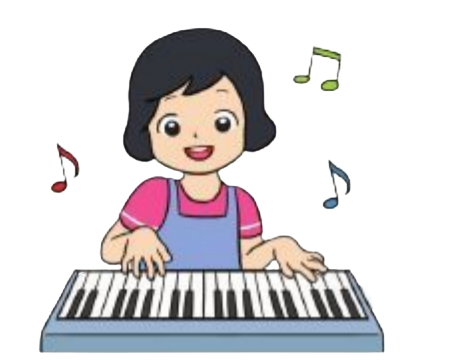 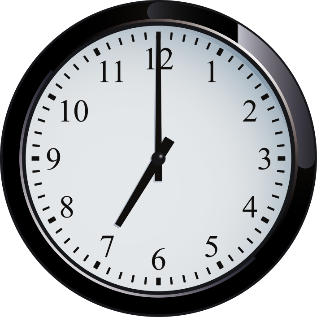 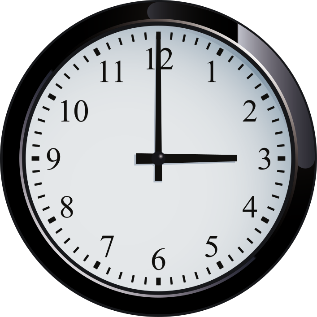 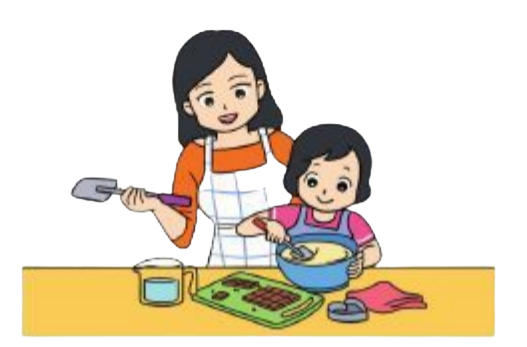 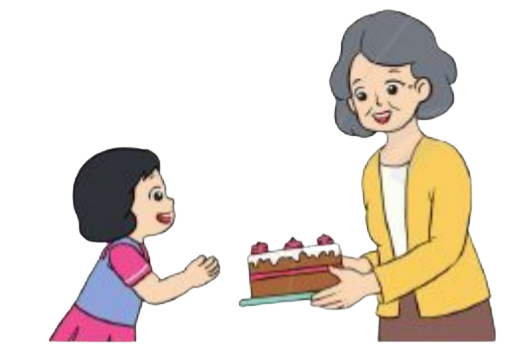 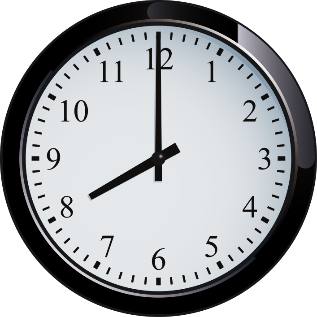 Loan tập đàn lúc 19 giờ
Loan giúp mẹ làm bánh lúc 15 giờ
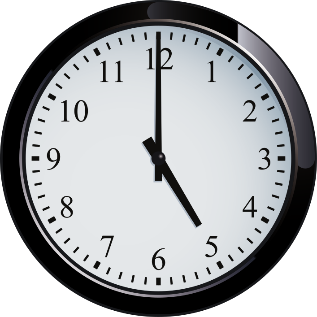 Loan mang bánh biếu bà lúc 17 giờ
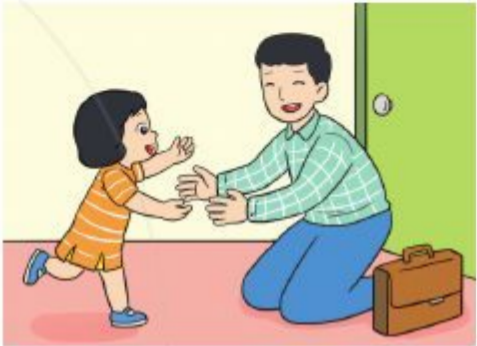 Bố Loan đi công tác về lúc 20 giờ
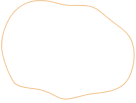 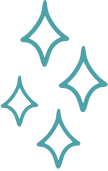 VẬN DỤNG
TRÒ CHƠI “ĐỒNG HỒ BÍ ẨN”
Luật chơi: Các bạn Lan, Châu, Đức đang tranh luận với nhau về thời gian trên đồng hồ. Các em hãy giúp ba bạn nhỏ xem đúng đồng hồ mà các bạn đang nói đến.
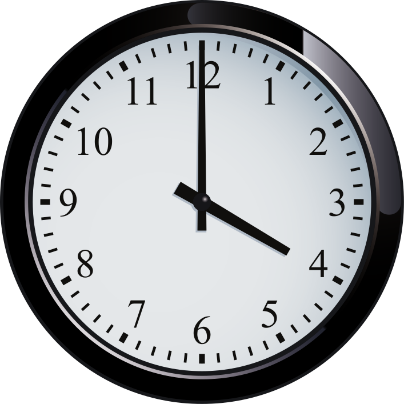 Sau 1 giờ nữa đồng hồ nào chỉ 19 giờ?
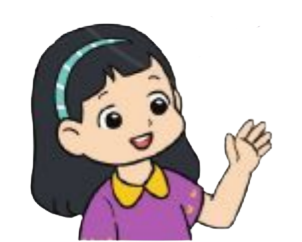 Đồng hồ nào chỉ 16 giờ?
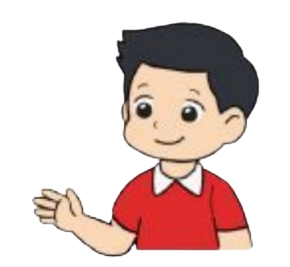 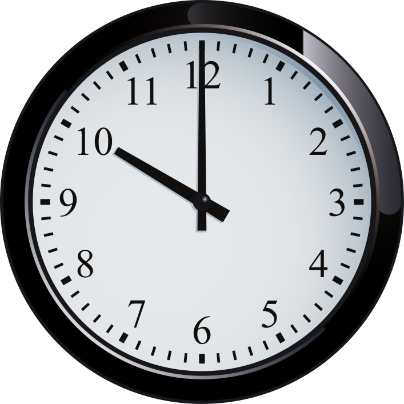 Đồng hồ nào chỉ 22 giờ?
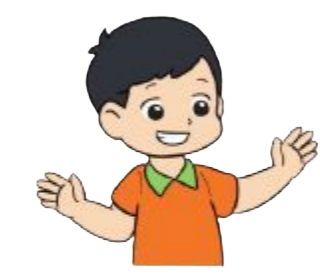 Lan
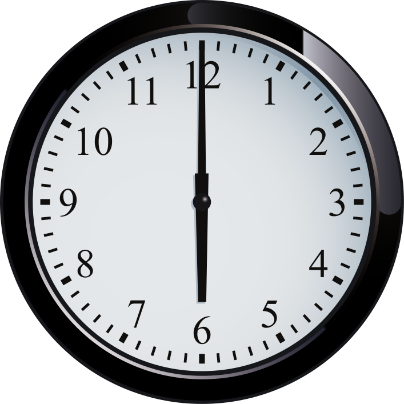 Đức
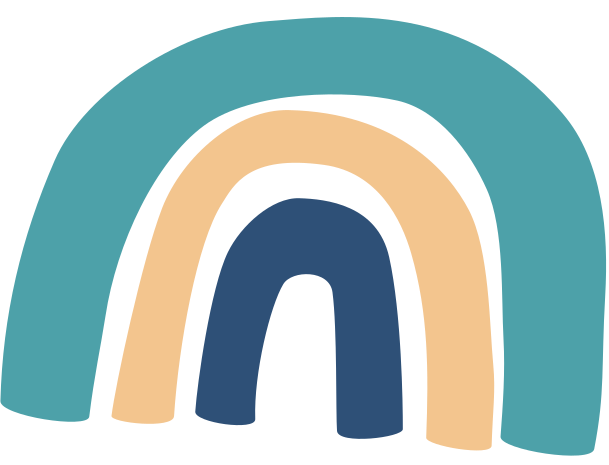 Châu
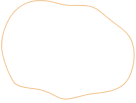 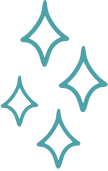 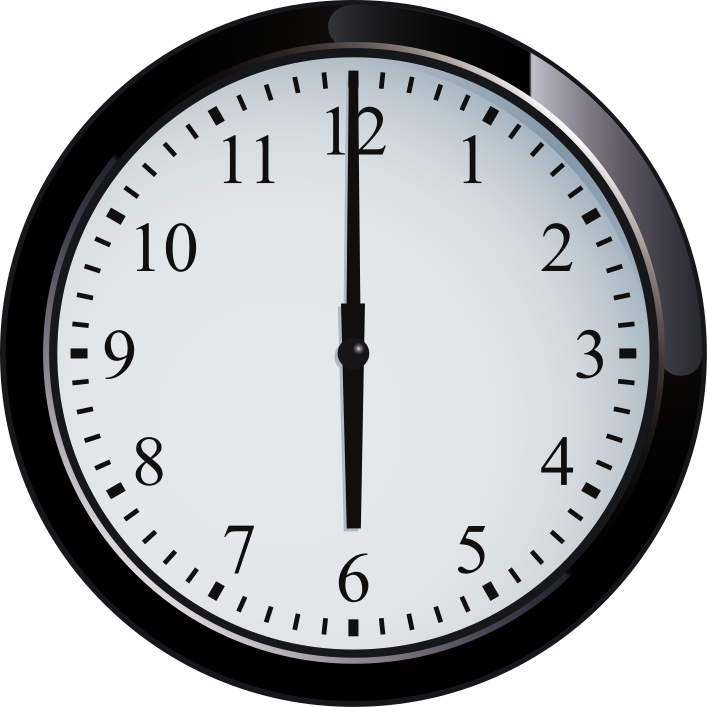 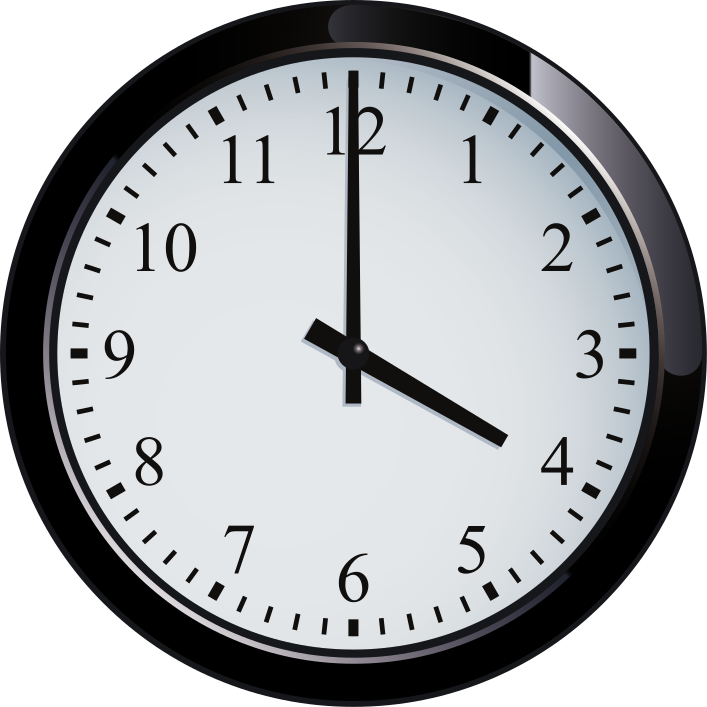 Sau 1 giờ nữa đồng hồ nào chỉ 19 giờ?
Đồng hồ nào chỉ 16 giờ?
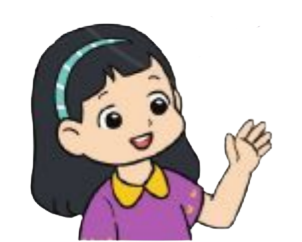 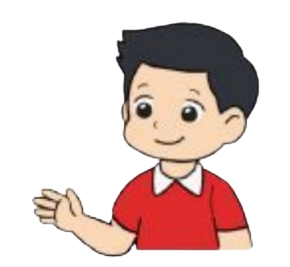 Đồng hồ nào chỉ 22 giờ?
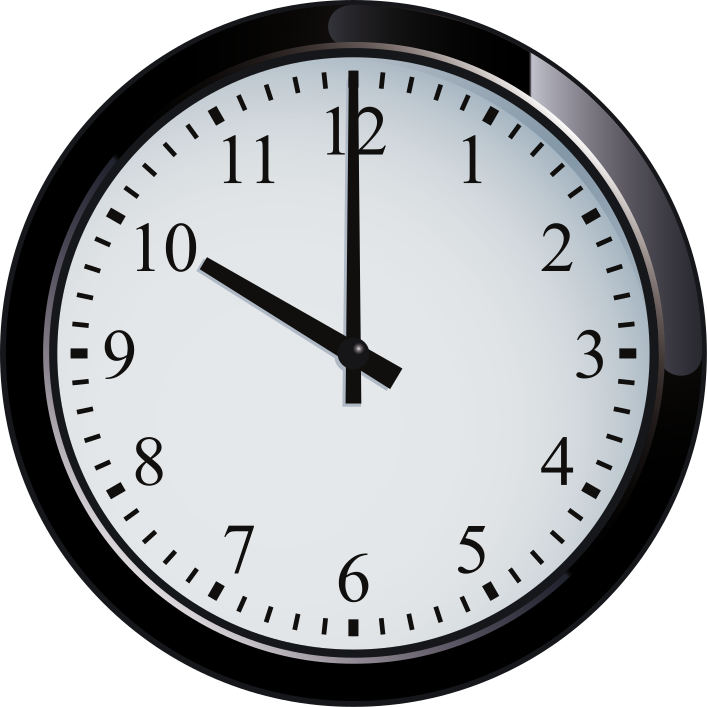 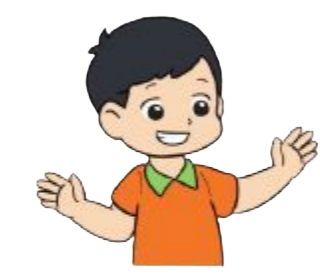 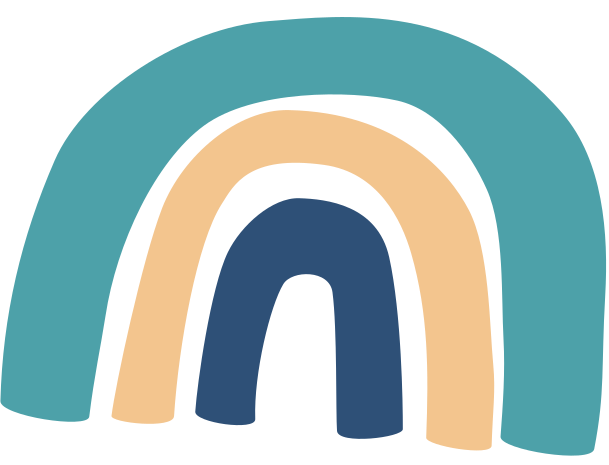 Lan
Đức
Châu
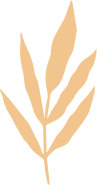 HƯỚNG DẪN VỀ NHÀ
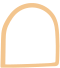 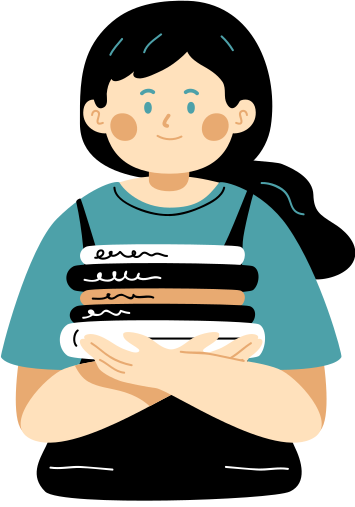 Hoàn thành các bài tập trong vở bài tập
Đọc và chuẩn bị trước bài: Giờ - Phút
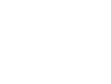 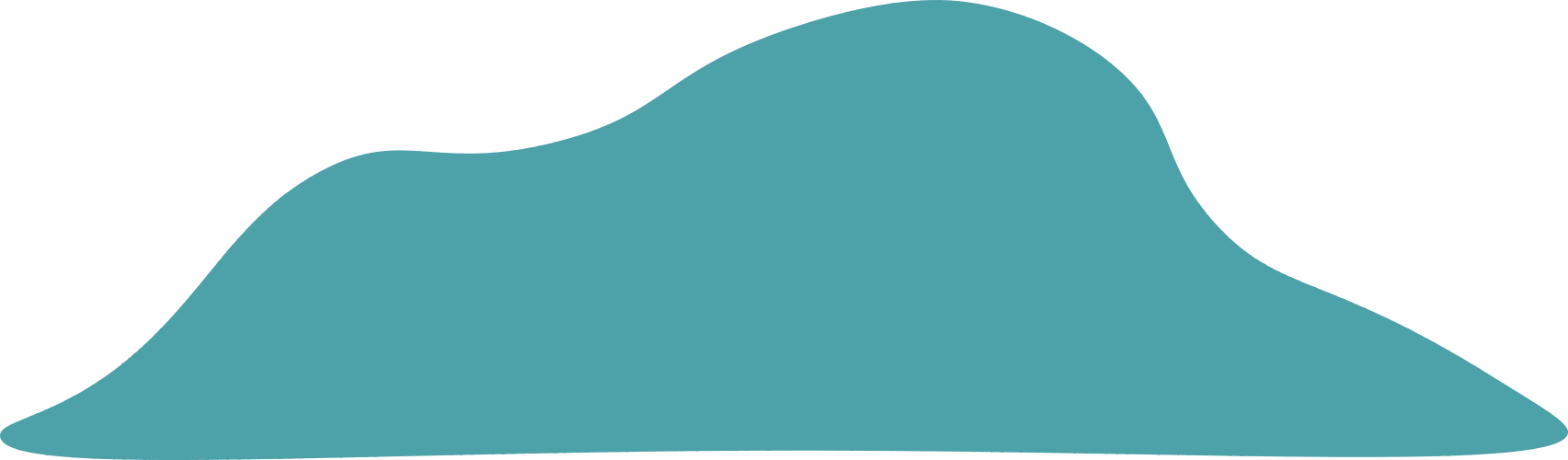 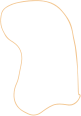 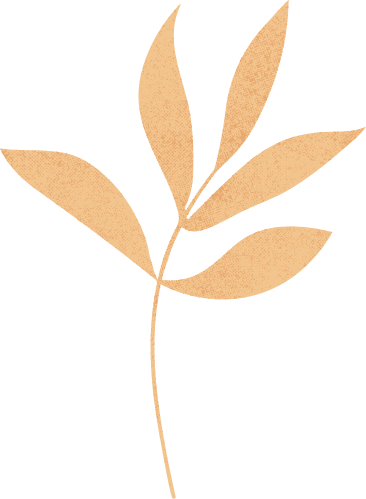 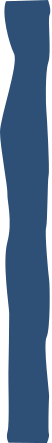 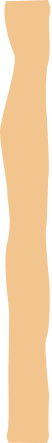 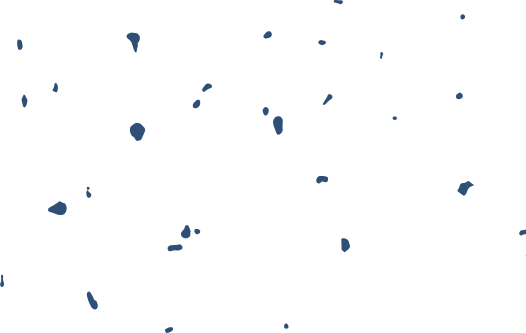 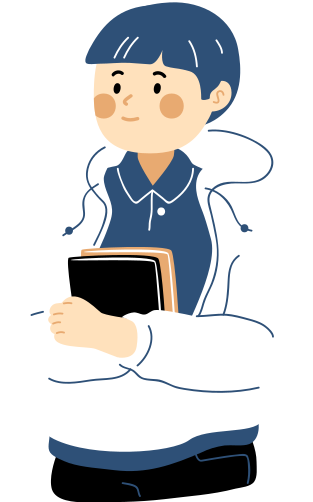 CẢM ƠN CÁC EM 
ĐÃ LẮNG NGHE BÀI GIẢNG!